Hello!
My name is
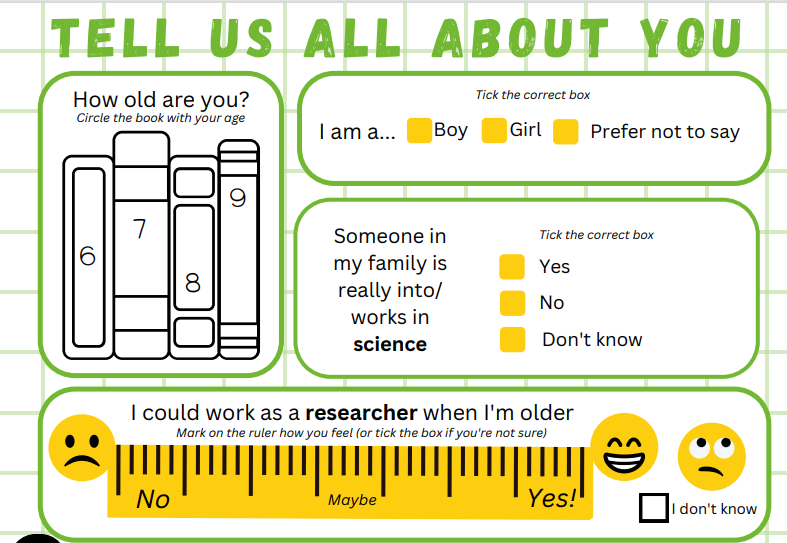 Hands up…
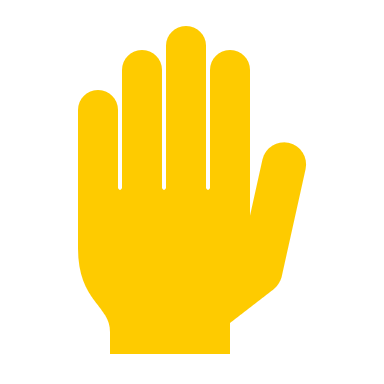 Who likes…
Observing
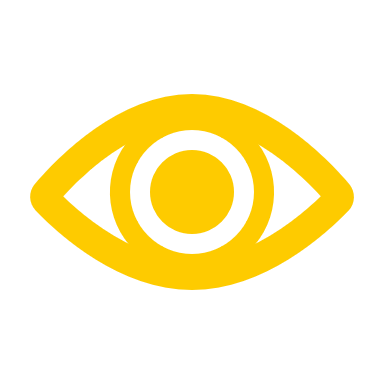 what can YOU see in the pictures that might tell you what I do?
My Research
Next few SlideS to be adapted FOR Explaining your job
Questioning
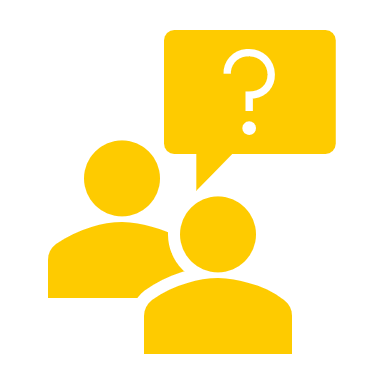 Write down 2 open questions
Use these question starters:     what, how, which, when, why
Recording
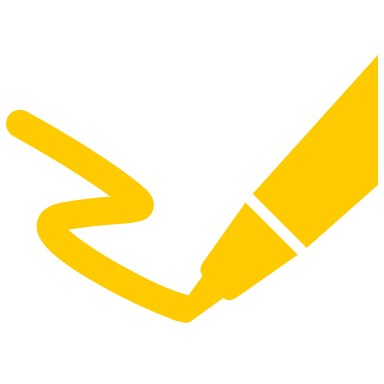 What do you know now?
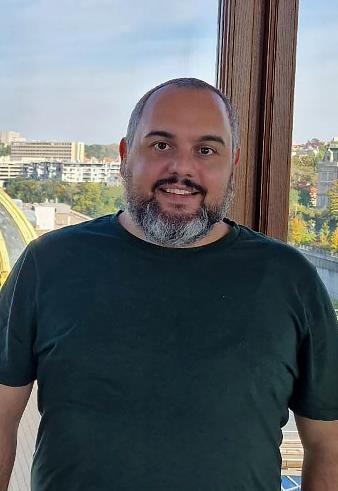 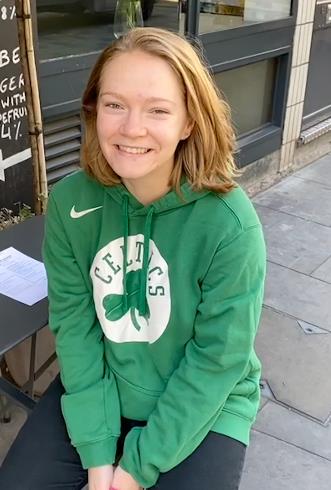 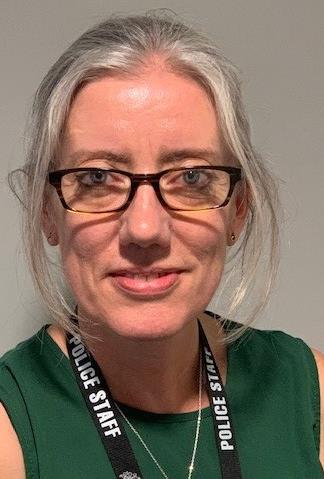 Luca
Mackenzie
Lisa
A - Space
B – Computers
C - Crime
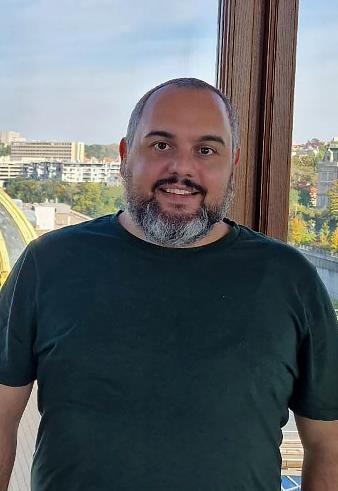 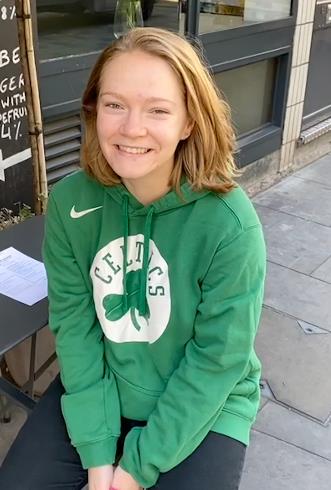 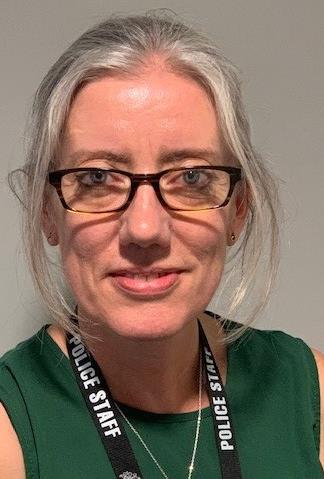 Luca
Mackenzie
Lisa
C – Computers
A - Space
D - Crime
Creativity
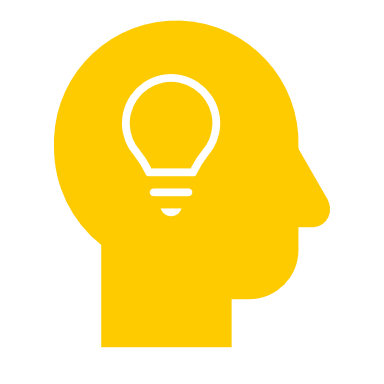 what would you like to research that might be important OR help other people?
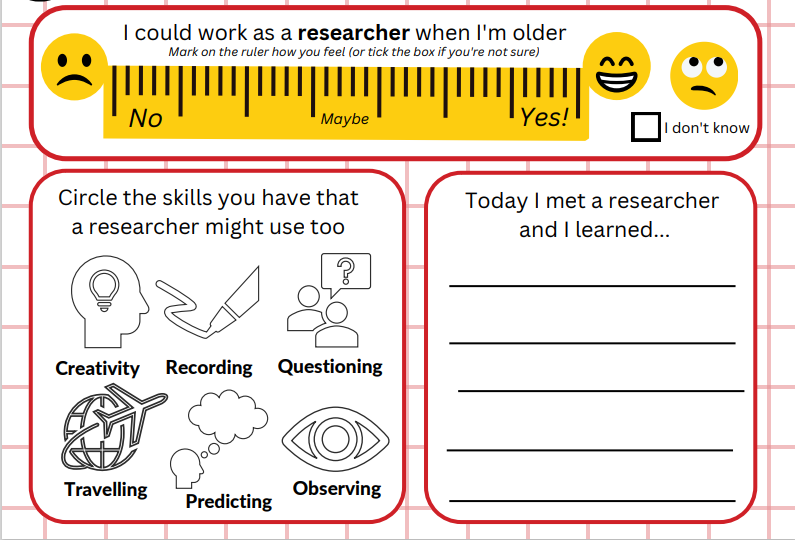 Observing
Recording
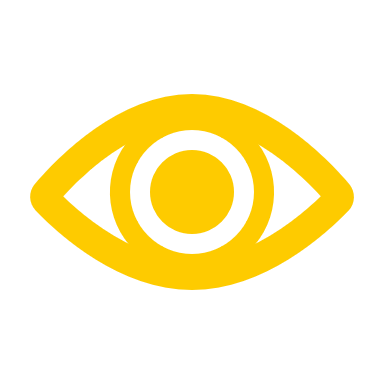 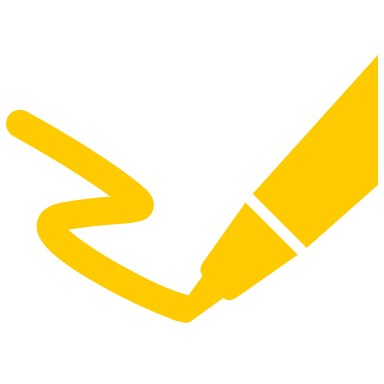 Asking questions
Thinking creatively
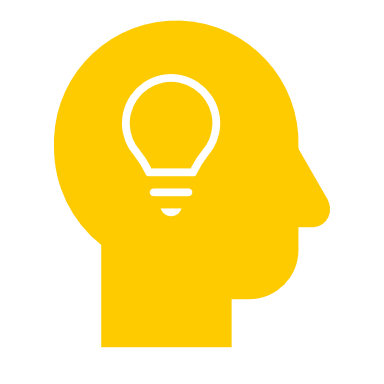 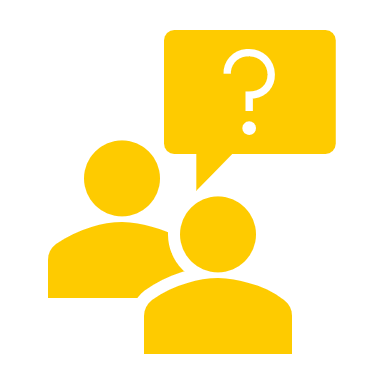 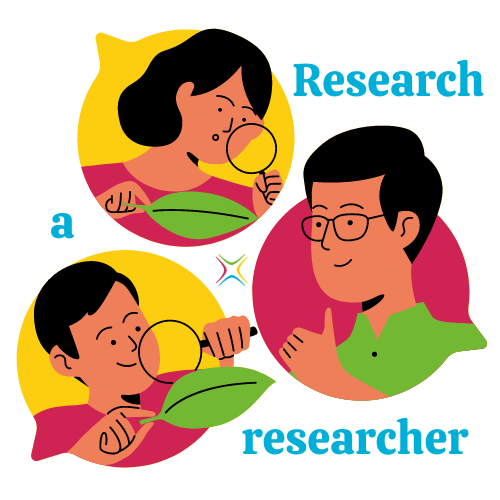 Thank you!